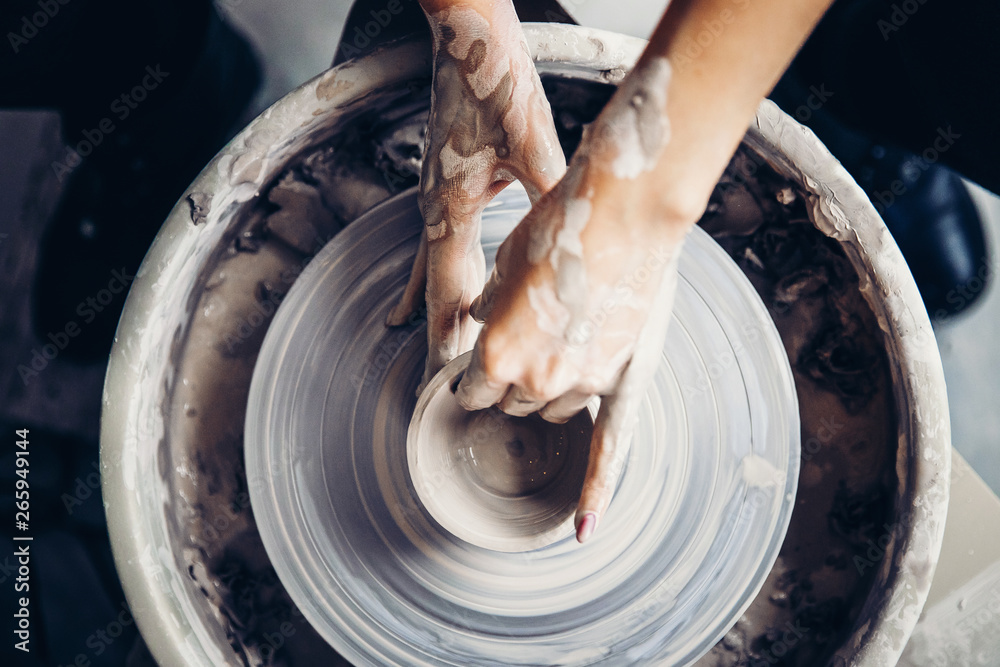 Analisi dei bisogni delle PMI rispetto agli appalti pubblici

Studio della Commissione europea
Ancona, 8 ottobre 2022
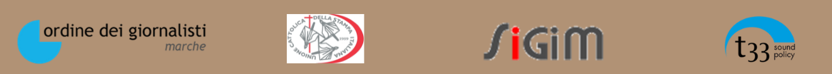 Analisi dei bisogni delle PMI rispetto agli appalti pubblici
METODOLOGIA
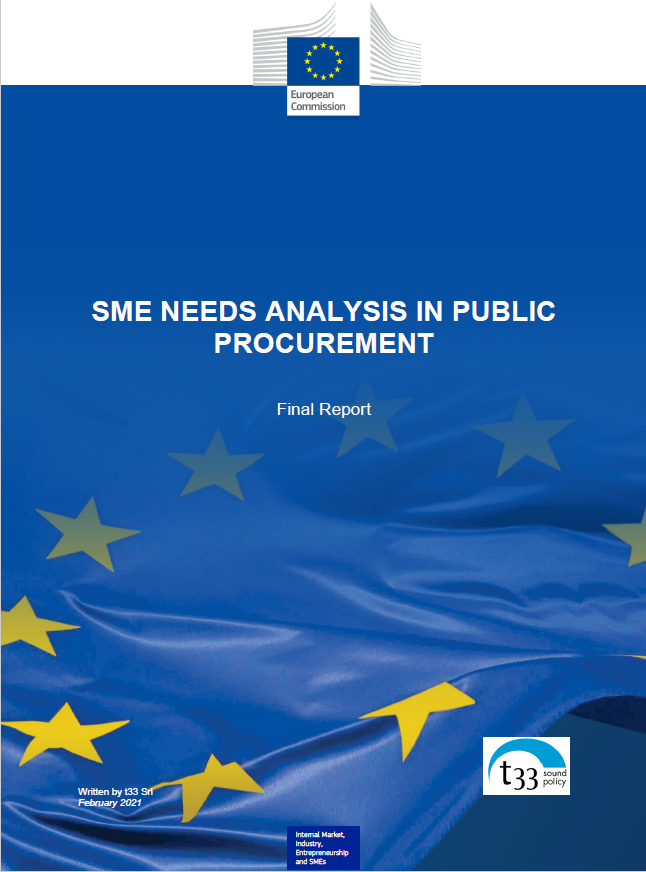 371 PMI hanno risposto al nostro quiz (in 5 paesi UE)
 55 PMI hanno partecipato ai nostril laboratori sugli appalti pubblici
 16 PMI ci hanno raccontato la loro storia
 15 Associazioni di PMI hanno validato i risultati dello studio 
 19 Stazioni appaltanti (nazionali, regionali, locali) hanno interagito con le PMI e validato i risultati dello studio
DG GROW - DG for Internal Market, Industry, Entrepreneurship and SMEs
2
Analisi dei bisogni delle PMI rispetto agli appalti pubblici
EVIDENZE DALLA RICERCA
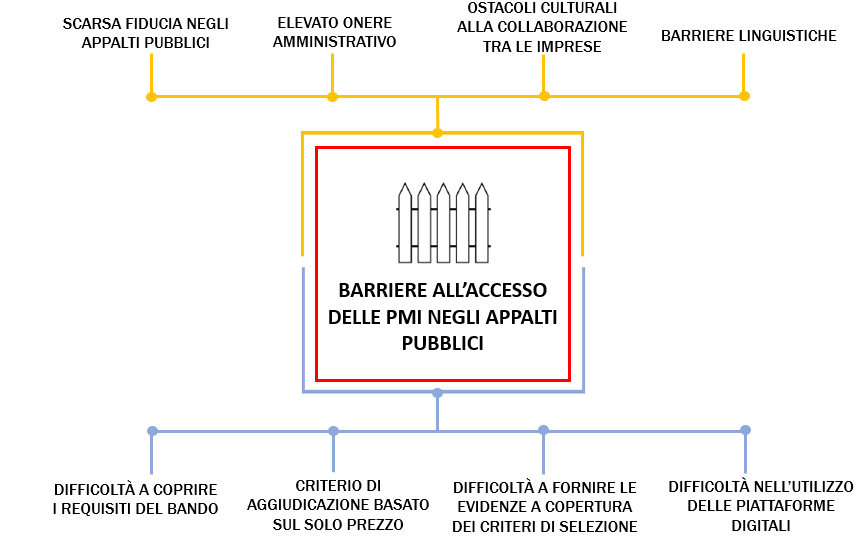 3
AZIONI PROPOSTE
Analisi dei bisogni delle PMI rispetto agli appalti pubblici
4
INVITO A LEGGERE LE STORIE DELLE pmi
Analisi dei bisogni delle PMI rispetto agli appalti pubblici
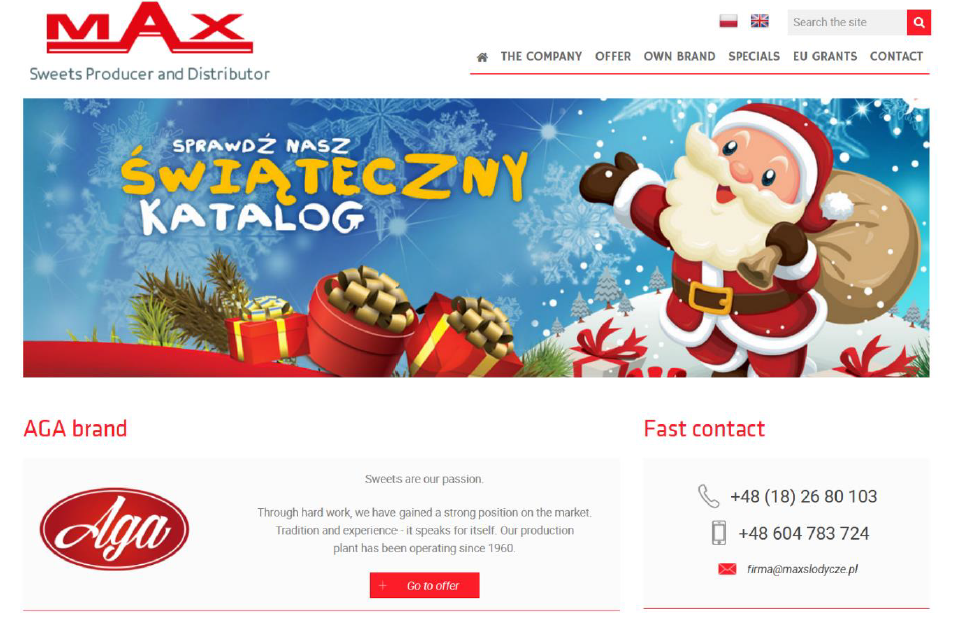 https://op.europa.eu/en/publication-detail/-/publication/ee874832-decc-11eb-895a-01aa75ed71a1/language-en
5
Più dialogo tra le stazioni appaltanti e le PMI!
p.celotti@t33.it